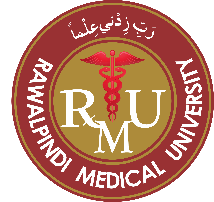 Fungal Rhinosinusitis
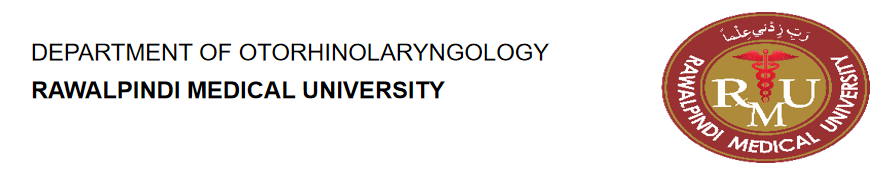 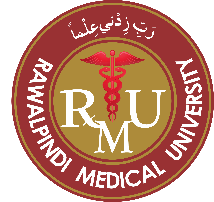 University Motto, Vision, Values & Goals
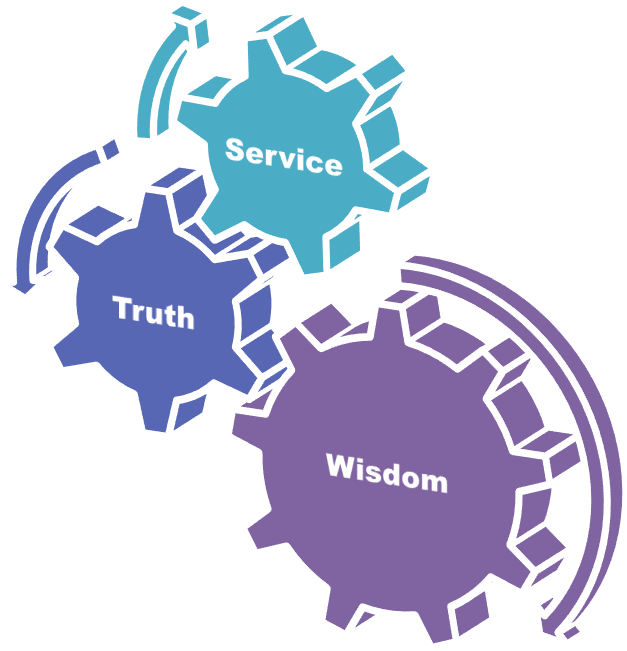 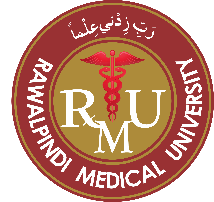 Sequence of LGIS
Learning objectives
Anatomy, physiology, biochemistry (spiral integration 8%)
Pathology and community medicine (horizontal integration 20%)
Related clinical medical surgical (vertical integration – 7%)
Research, family medicine, bioethics, artificial intelligence (5%)
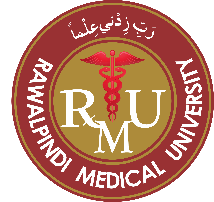 Learning Objectives
At the end of this lecture students shall be able to learn:
Anatomy of Paranasal sinus
Fungal Sinusitis
Introduction
Classification
Saprophytic fungal infection, Fungal Ball, AFRS, CRS 
Etiology
Pathophysiology
Clinical Features
Diagnosis
Treatment & Complications
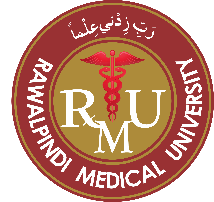 Prof Umer Model Of Integrated Lecture
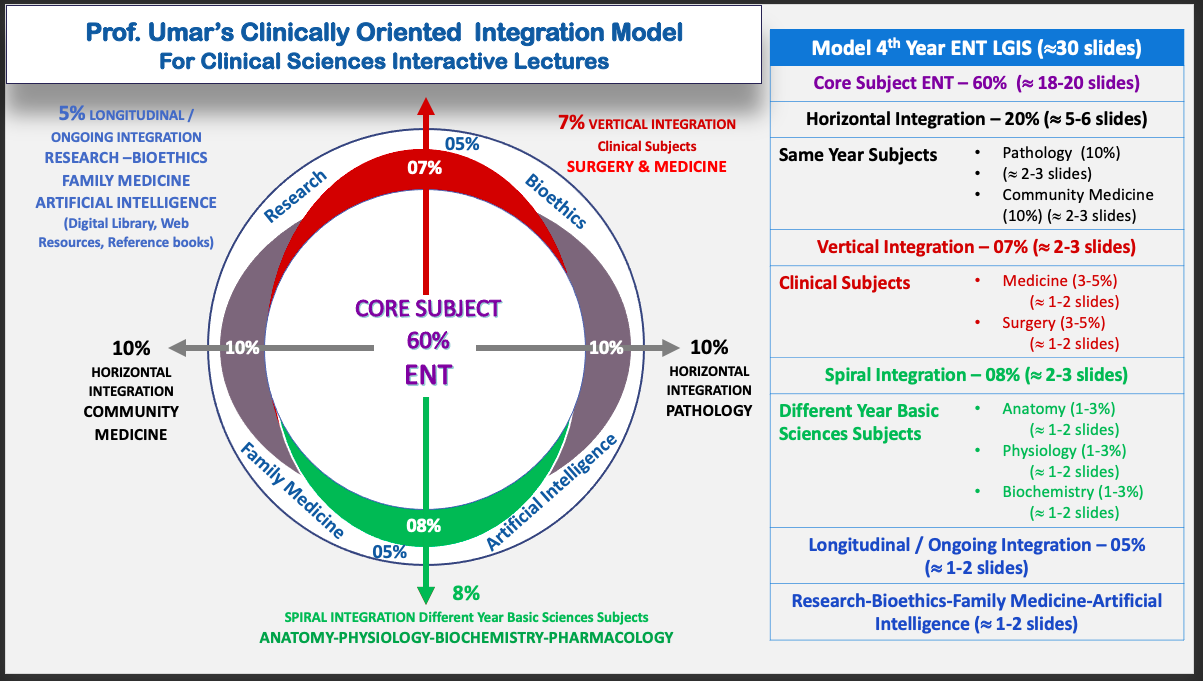 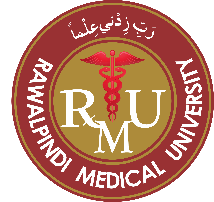 SPIRAL INTEGRATION WITH ANATOMY
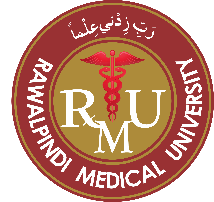 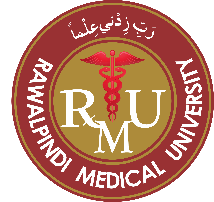 Introduction
Group of fungal infections affecting the nasal passages and paranasal sinuses.

Understanding fungal rhinosinusitis is essential for effective clinical management, prevention of complications and promotion of awareness and education.
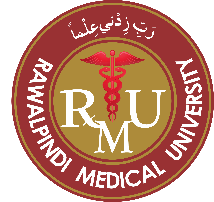 Classification
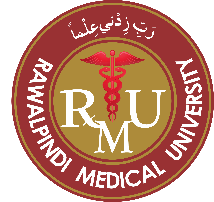 Etiology
Non Invasive Fungal Sinusitis
Curvularia lunata, Aspergillus fumigatus, and Bipolaris and Drechslera 

Invasive fungal sinusitis
Rhizopus ,Rhizomucor, Mucor,
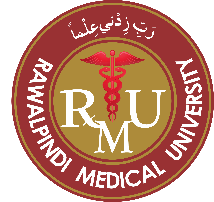 SAPROPHYTIC FUNGAL INFECTION
Visible fungal colonization of mucus crusts seen within the nose and PNS.
Asymptomatic/ Foul smelling odor
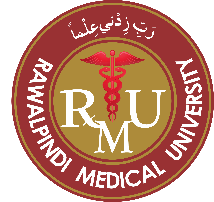 Pathophysiology
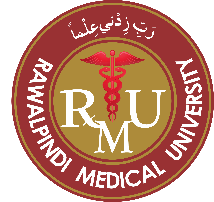 Management
Endoscopic cleaning 
Continued self-irrigation with saline
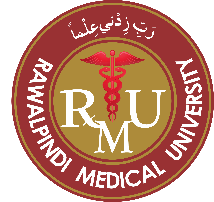 Fungal Ball
A fungal ball is a dense accumulation of extra mucosal fungal hyphae, usually within one sinus, most commonly the maxillary sinus.
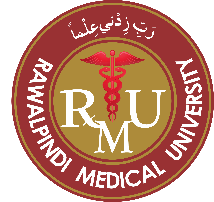 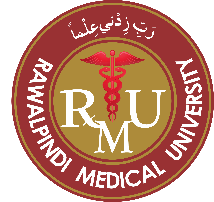 Diagnosis
CT Findings of sinus opacification often with areas of hyper attenuation, cheesy or clay-like debris within the sinus
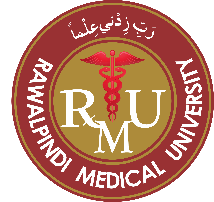 Histopathology
No evidence of tissue fungal invasion seen microscopically
Absence of eosinophil predominance, granuloma or allergic mucin
Septate hyphae (Aspergillus)
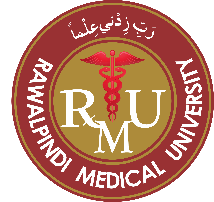 Treatment
Adequate endoscopic surgical removal
Adjuvant antifungal medications
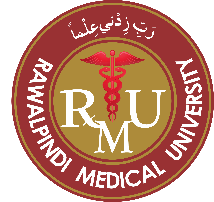 Allergic Fungal Rhinosinusitis
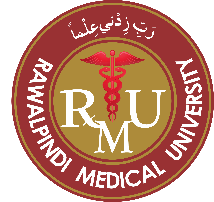 Risk Factors
Atopic disease
Young asthmatics
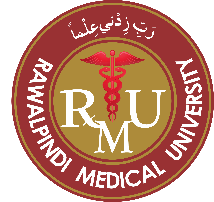 Clinical Features
Chronic rhinosinusitis symptomatology 
Allergic component (sneezing, watery eyes, periorbital edema)
Nasal polyposis
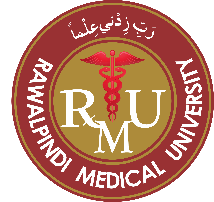 Diagnosis
Allergic evaluation (RAST, skin testing)
Allergic mucin (nasal eosinophilia, Charcot-Leyden crystals, most reliable indicator)
Tissue stains reveal fungal hyphae without invasion
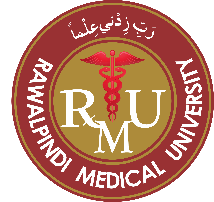 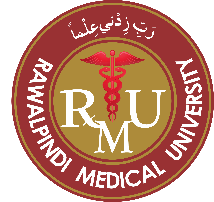 Imaging
Characteristic CT/MRI of paranasal sinuses
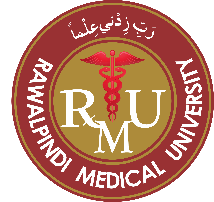 Treatment
Surgical debridement (usually endoscopic), 
Topical and oral steroids
Immunotherapy
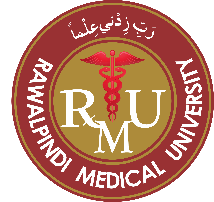 Acute Fulminant Invasive Fungal Sinusitis
It results from a rapid spread of fungi through vascular invasion of sinus tissue, the orbit, and the CNS

Risks: 
Immunocompromised hosts (diabetic ketoacidosis, chemotherapy, HIV, bone marrow transplant)
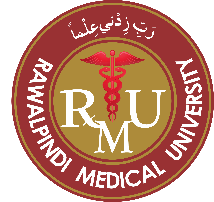 Pathophysiology
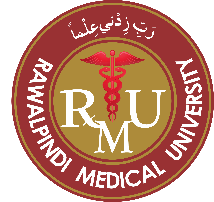 Epidemiology
Pathogens: Aspergillus (most common), saprophytics (Mucor, Rhizopus) 

 50% mortality with CNS or cavernous sinus involvement
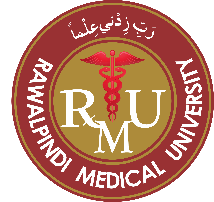 Clinical Features
Fever
Local symptoms (orbital swelling, facial pain, nasal congestion)
Necrotic black turbinates and soft palate
Epistaxis
Cranial nerve involvement 
Death
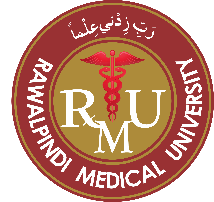 Diagnosis
Nasal endoscopy
Biopsy and culture
CT/MRI of paranasal sinuses (enhancement in t2-weighted images from fungal elements)
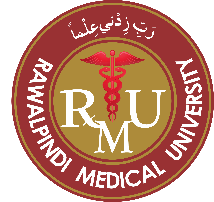 Microscopy
Mucormycosis histology: nonseptate, 90-degree broad-branching hyphae
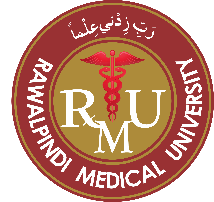 Treatment
Hospitalization 
Urgent surgical debridement 
Antifungals (eg, long-term amphotericin B)
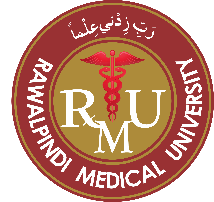 Chronic Invasive Fungal Rhinosinusitis
Invasive fungal infection lasting more than 12 week
• Rare
Occurs in immunocompetent patients
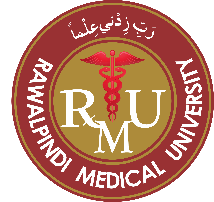 Chronic Invasive FRS
Most common fungi > aspergillus fumigatus. 
Clinical features include proptosis with an enlarging mass in the cheek, nose, paranasal sinus and orbit
The ethmoid and sphenoid sinuses are most commonly involved
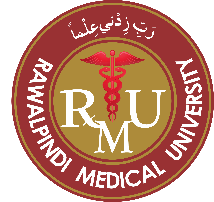 On histology> invasion of fungi into the sinonasal mucosa with a dense accumulation of fungal hyphae
Treatment includes complete surgical removal and antifungal agents
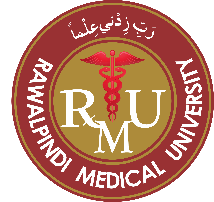 Chronic Granulomatous Fungal Rhinosinusitis
Subtype 
Caused by Aspergillus flavus
Clinical features same as chronic invasive FRS
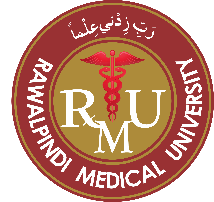 Histological findings > fungal tissue invasion and a granulomatous reaction with considerable fibrosis
 Treatment includes complete surgical removal and antifungal agents
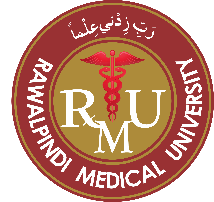 Longitudinal Integration
Biomedical Ethics
Before doing any medical and surgical treatment, informed consent must be taken 
Prognosis should be explained to patients and attendants
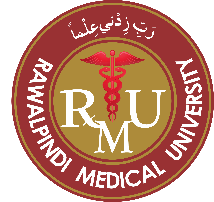 Longitudinal Integration
Family Medicine
Young patient known case of allergic rhinitis with nasal blockage should be evaluated for AFRS and CT scan should be done

Old diabetic/ immunocompromised patient with unilateral nasal blockage, proptosis, facial swelling should be carefully examined for necrotic patches and evaluated for Acute fungal sinusitis.
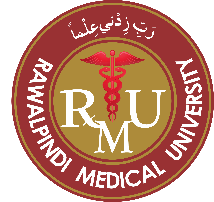